Вас вітає 4 – Б клас
Херсонської
загальноосвітньої школи №1
Безхребетні тварини

      Ракоподібні                     Молюски

       Раки                                          Равлик
       Краби                                        Мідії
       Креветки                                  Кальмари
       Лангусти
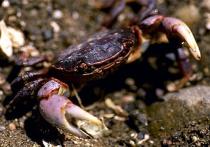 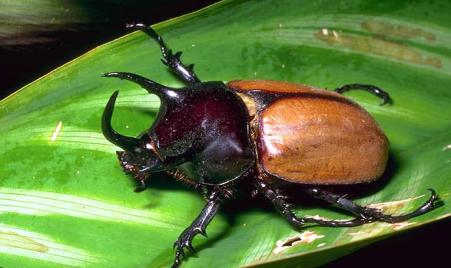 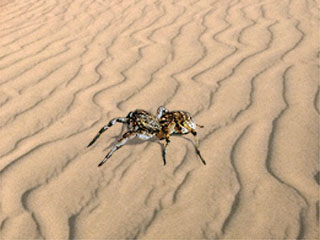 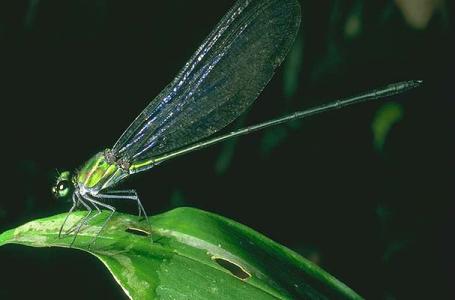 Безхребетні тварини
Павукоподібні             Комахи
Павуки                                  - Жук
Кліщі                                     - Бабка
Скорпіони                             - Сонечко 
                                     - Бджола
                                                  - Мурашки
                                                  - Коники
                                                  - Метелики
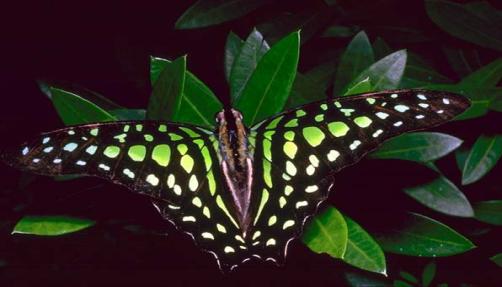 ТЕМАХРЕБЕТНІ ТВАРИНИ
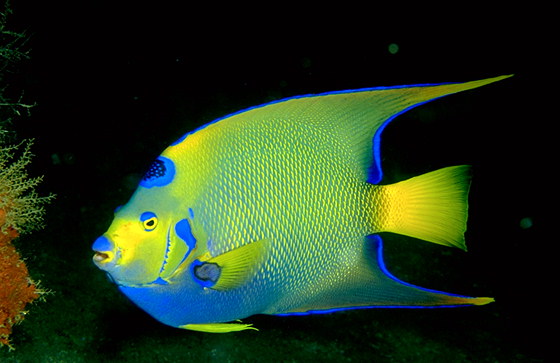 Мета уроку: 

Які тварини належать до групи хребетних?
Яку будову має риба?
Які риби проживають у водоймах  Херсонської області?
Хребетні тварини
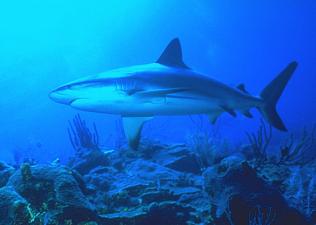 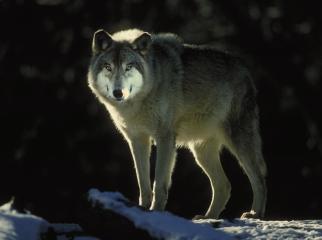 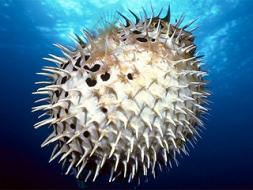 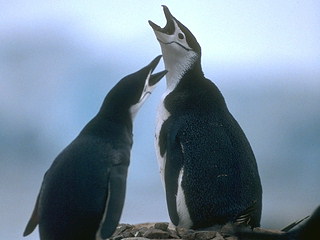 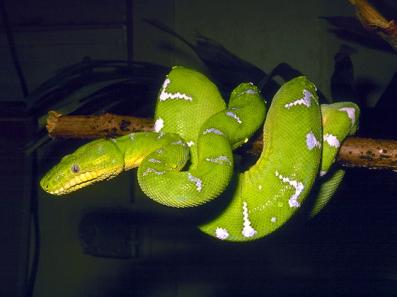 Хребетні тварини
Риби
Земноводні
Плазуни
Ссавці
Птахи
Акула,йорж
Жаба
Змії, крокодили
Вовк,слон
Ворона,пінгвін
ТЕМАХРЕБЕТНІ ТВАРИНИ.РИБИ
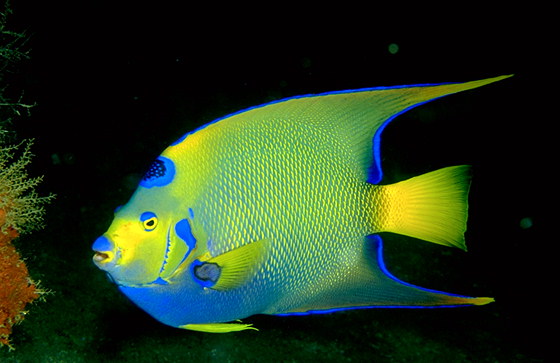 1. Риби – це  хребетні тварини.
2.У риби є голова,тулуб,хвіст,плавці,міхур.
3.Дихає риба зябрами.
4.Тіло риби вкрите лускою.
5.Риби відкладають ікру.
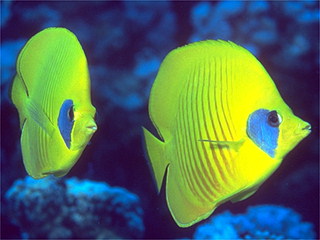 Риби мешкаютьрічкаХерсонрізноманітніДніпромісто
Мета уроку: 

Які тварини належать до групи хребетних?
Яку будову має риба?
Які риби проживають у водоймах  Херсонської області?
Акваріум
Дякую за увагу